BÀI 28
TIA X
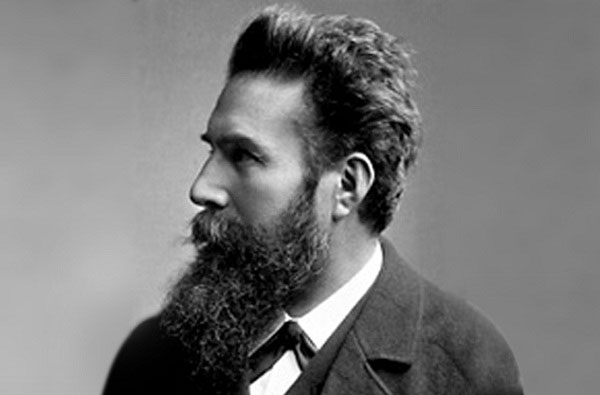 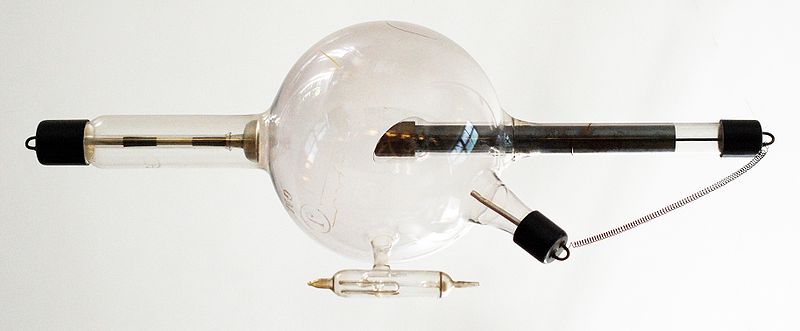 I. PHÁT HIỆN TIA X
Từ các thí nghiệm của mình, Ronghen rút ra kết luận:
Mỗi khi một chùm tia catôt – tức là một chùm electron có năng lượng lớn – đập vào một vật rắn thì vật đó phát ra tia X.
Tia X: Là những bức xạ không nhìn thấy, có bản chất là sóng điện từ, có bước sóng nhỏ hơn bước sóng tia tử ngoại  ( từ 10-11 đến 10-8)
II. CÁCH TẠO TIA X
_Người ta dùng ống Cu-lít-giơ (đó là ống thủy tinh chân không, bên trong có dây vonfam được nung nóng dùng làm nguồn electron và hai điện cực)

_ Catot K: làm bằng kim loại, có hình chỏm cầu để các electron phóng ra từ dây vonfram đều hội tụ vào anot A.

_Anot A làm bằng kim loại có khối lượng lớn, nhiệt độ nóng chảy cao, được làm nguội bằng nước khi ống hoạt động.

_ Dây vonfam được nung nóng bằng một dòng điện. Hiệu điện thế giữa A và K khoảng vài chục kilôvôn. Các electron từ vonfam bay trong điện trường mạnh giữa anot và catot đến đập vào A làm A phát ra tia X
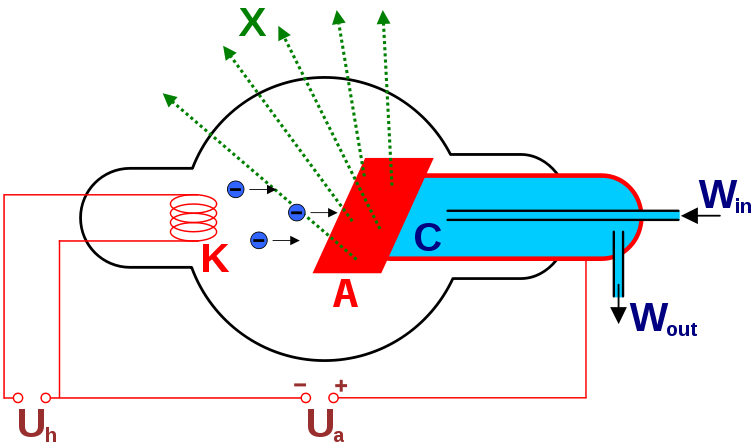 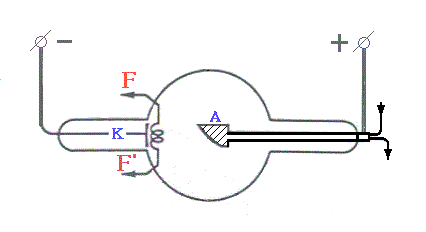 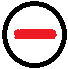 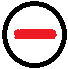 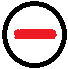 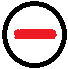 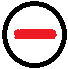 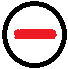 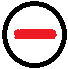 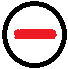 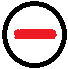 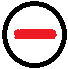 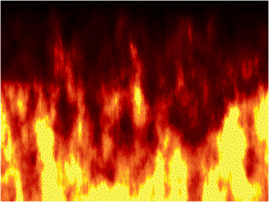 Gọi động năng của electron ra khỏi catot là WđK
Gọi động năng của electron đến anot là WđA


Với UAK: là hiệu điện thế giữa anot và catot
Lưu ý: nếu đề không nói đến WđK thì ta cho WđK = 0
WđA – WđK = |e|UAK
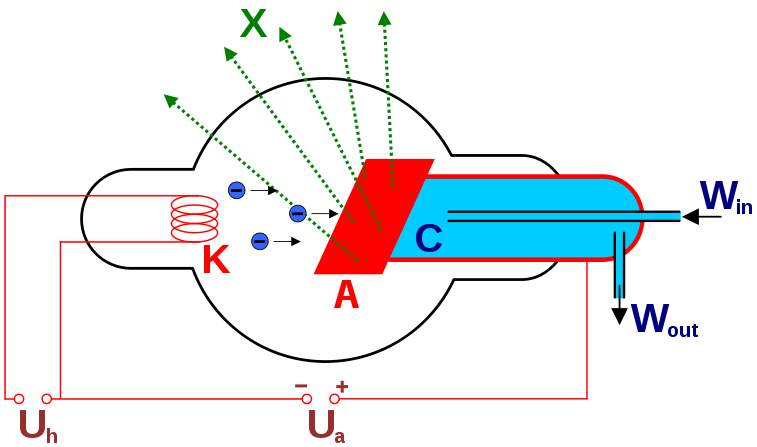 III.Bản chất và tính chất tia X
1/ Bản chất
-Tia X có sự đồng nhất về tia tử ngoại chỉ khác tia tử ngoại ở chỗ có bước sóng nhỏ hơn rất nhiều.-Bước sóng khoảng 10-11 m đến 10-8 m   (10 nm).
Người ta cũng phân loại dựa trên bước sóng:
_ Tia X cứng: có bước sóng rất nhỏ.
_ Tia X mềm: có bước sóng lớn hơn.
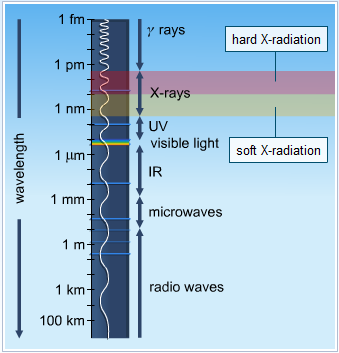 2/Tính chất
a/Có khả năng đâm xuyên
+ Tia X cứng: có thể đâm xuyên qua các mô cứng và kim loại trừ các kim loại có nguyên tử lượng lớn.
+Tia X mềm: có thể đâm xuyên qua giấy, vải , gỗ,…-Tia X có bước sóng càng ngắn thì khả năng đâm xuyên càng lớn, ta nói tia X càng cứng. Tia X có thể đi qua tấm nhôm dày vài cm, nhưng không thể qua tấm chì dày vài mm. Vì thế, người ta dùng chì làm tấm chắn bảo vệ cho  người dùng tia X.
b) Làm đen kính ảnh
Trong y tế, người ta dùng chụp điện thay cho quan sát trực tiếp bằng mắt
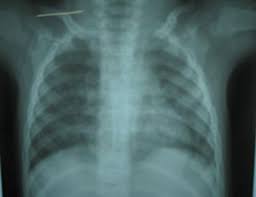 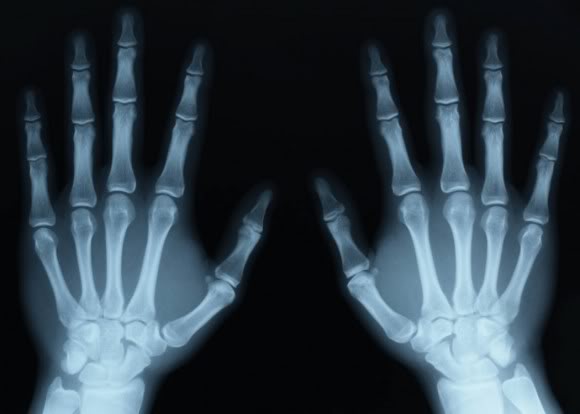 Chụp X-Quang
c) Làm phát quang một số chất
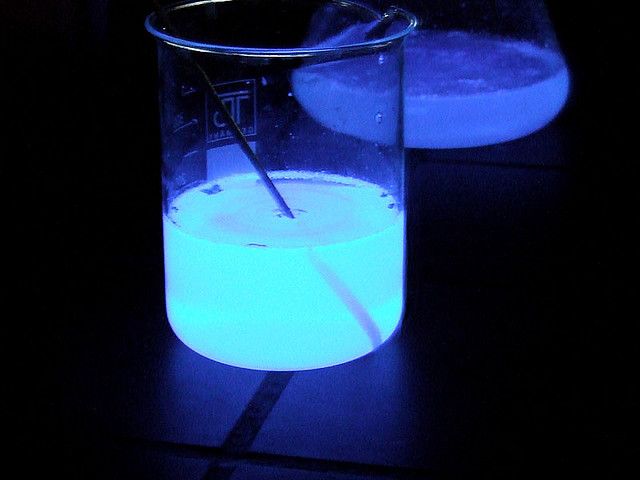 d) Làm ion hóa không khí

e) Tác dụng sinh lý: hủy diệt tế bào
3/Công dụng
-Trong y học: chuẩn đoán chữa trị 1 số bệnh ( chụp điện, chữa bệnh ung thư nông)-Trong công nghiệp: dùng tìm khuyết tật trong các vật đúc bằng kim loại và trong các tinh thể-Trong giao thông: để kiểm tra hành lí của hành khách đi máy bay-Trong phòng thí nghiệm: để nghiên cứu thành phần và cấu trúc của các vật rắn
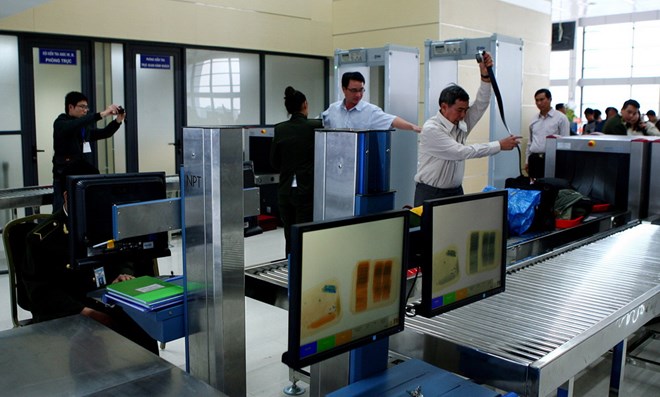 Kiểm tra hành lí tại sân bay
Khám chữa bệnh bằng tia X
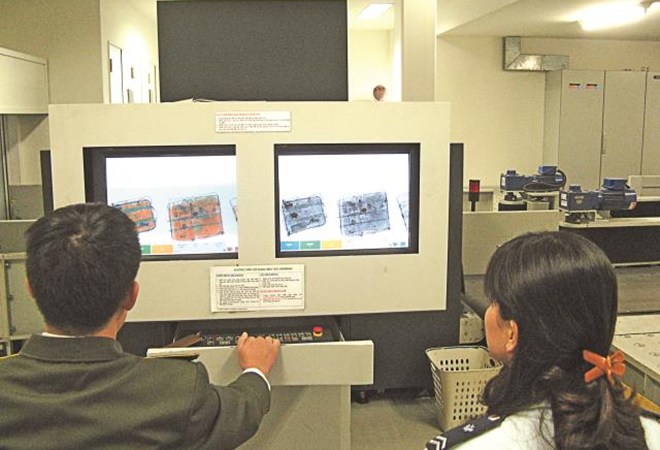 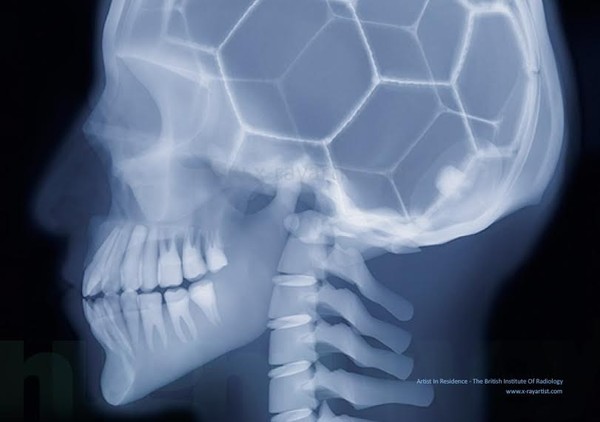 IV. Thang Sóng Điện Từ
- Sóng điện từ có đầy đủ các tính chất của sóng ánh sáng:
+ Lan truyền trong chân không với tốc độ c=3.108 m/s
+ Truyền thẳng
+ Phản xạ trên các mặt kim loại
+ Khúc xạ
+ Giao thoa 
+ Tạo sóng dừng
- Sóng vô tuyến, tia hồng ngoại, ánh sáng nhìn thấy, tia tử ngoại, tia X, tia Gamma đều có cùng bản chất là sóng điện từ nhưng khác nhau về tần số hay bước sóng. Các sóng này tạo thành một phổ liên tục gọi là thang sóng điện từ.
- Sự khác nhau về tần số (bước sóng) của các loại sóng  dẫn đến sự khác nhau về tính chất và tác dụng.
Thang sóng điện từ được sắp theo thứ tự tăng dần của bước sóng:
BÀI TẬP ÁP DỤNG
1/ Hiệu điện thế giữa anot và catot của ống Rơn-Ghen là 200kV. Động năng của electron khi đến đối catot là
3,2.10-14 J
3,2.10-17 J
3,2.10-7 J
1,6.10-17 J
2/ Hiệu điện thế giữa anot và catot của ống Cu-lít-giơ là 10kV. Tính tốc độ và động năng cực đại của các electron khi đập vào anot. Với me=9,1.10-31 kg, -e= -1,6.10-19 C. 
Nhắc lại:  Wđ=1/2(mv2)

Vmax= 59,30.106 m/s
Wđ= 1,6.10-15 J
TỔNG KẾT CHƯƠNG V
Bước sóng của ánh sáng nhìn thấy được
CÁC LOẠI QUANG PHỔ
TRÒ CHƠI Ô CHỮ
T     A     N     S      A    C
1
2
B     U    O     C     S     O    N     G
T     I      A     T     U    N     G    O     A     I
3
G     I     A     O    T     H     O     A
4
5
T      I     A     X
6
T     I      A    H     O    N     G    N     G    O    A      I
N    H     I      E     U    X     A
7
T      A     N    S     O
8
9
H     E     V     A     N    G     I     A     O     T     H     O    A
D     I      E    N     T     U
10
Q     U     A     N    G    P     H    O
11
Câu 1: Sự phân tách một chùm tia sáng phức tạp thành các chùm sáng đơn sắc là hiện tượng gì?
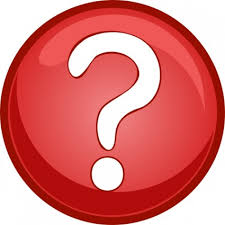 Câu 2: Quãng đường mà sóng truyền được trong một chu kỳ là gì?
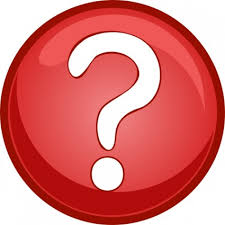 Câu 3: Bức xạ mà mắt không trông thấy và ở ngoài vùng màu tím của quang phổ là gì?
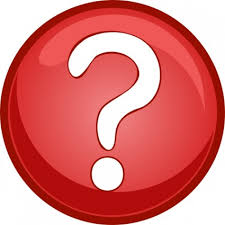 Câu 4: Hiện tượng hai sóng gặp nhau tạo nên các gợn sóng ổn định là hiện tượng gì?
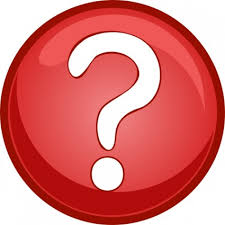 Câu 5: Các máy ảnh trong thiên văn học ứng dụng tia gì?
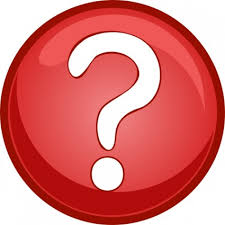 Câu 6: Bức xạ mà mắt không trông thấy và ở ngoài vùng màu đỏ của quang phổ là gì?
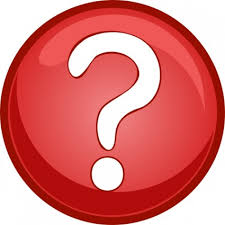 Câu 7: Hiện tượng truyền sai lệch so với sự truyền thẳng khi ánh sáng gặp vật cản gọi là hiện tượng gì?
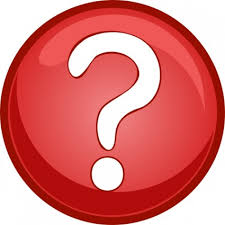 Câu 8: Cái gì không thay đổi khi truyền từ môi trường này qua môi trường khác?
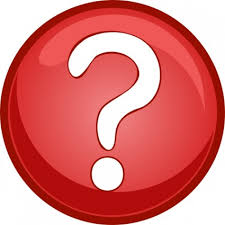 Câu 9: Vạch sáng và tối xen kẽ nhau chính là?
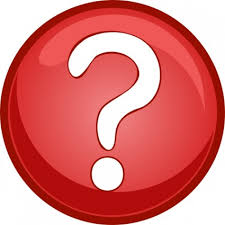 Câu 10: Điện từ trường lan truyền trong không gian là sóng ?
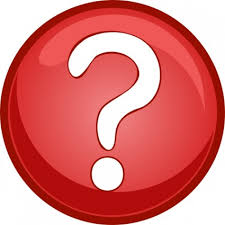 Câu 11: Nhờ nghiên cứu nào mà người ta biết được thành phần cấu tạo của Mặt trời, các vì sao xa xôi…?
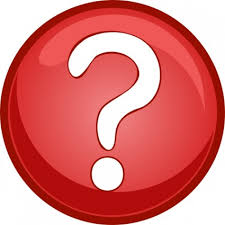 LỚP 12A13
LƯU HÙNG CƯỜNG (04)
DANH THỊ HOÀNG LOAN (15)
TRƯƠNG THỊ THANH NGÂN (16)
LÊ PHẠM QUỲNH NHƯ (19)
NGUYỄN LÊ ANH TUẤN (27)